Part I Ch4 Alternative Water Supply Sources
Alternative Water Supply Sources
Why alternative sources?	
Dwindling supply from traditional sources
Development, operation and maintenance of centralized systems are expensive
Alternatives
Rainwater harvesting
Grey water reuse
Desalination
Cloud seeding
Rainwater Harvesting
Rainwater Harvesting
Rainwater can be used for non-potable purposes like toilet flushing, washing, etc
Contributes to the reduction of diffuse pollution
Comparison of DRWH with other sources
Elements of Rainwater Harvesting System
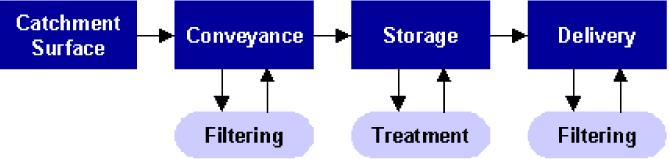 Rainfall Harvesting Potential (RHP)

RHP = Rainfall x Collector Area x Runoff coefficient

Amount runoff that can be supplied to the user U

U = Storage efficiency x RHP
Collector-Roof characteristics
Conveyance- Gutter & downpipe
Water conveyance
                                Q = A v = A 1/n R^2/3 S^1/2
Interception
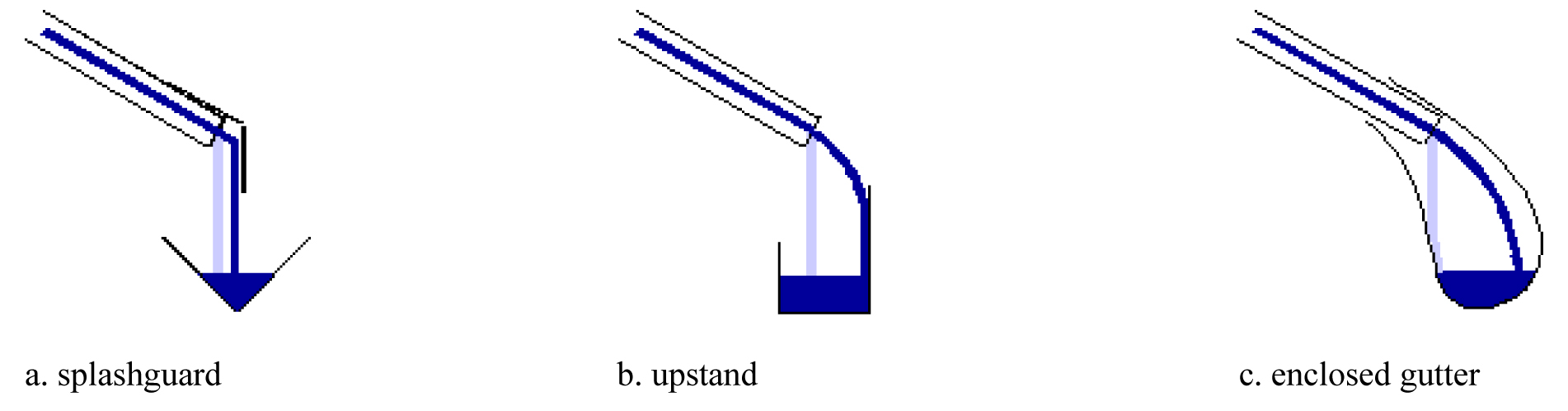 Gutter type
            a) Plastic                    b) Aluminum                    c) Steel  
     
            d) Wood & Bamboo   e) Half Pipe                         f) flexible guttering
Storages
Material
Precast concrete                    
Steel                 
Plastic
Ferro cement
Bricks
Shape
Sphere
Cylinder
Half sphere
Cube

Location
Above ground
Underground
Figure 5 Breakdown of average daily per capita water demand, Jemo I condominium site, Addis Ababa, 2015
Water consumption rate related to demand at Jemo I condominium site, Addis Ababa 2015
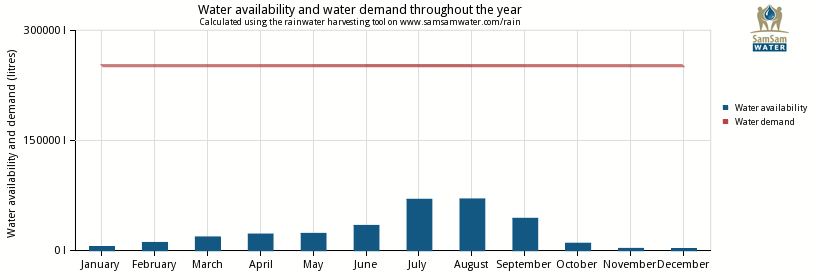 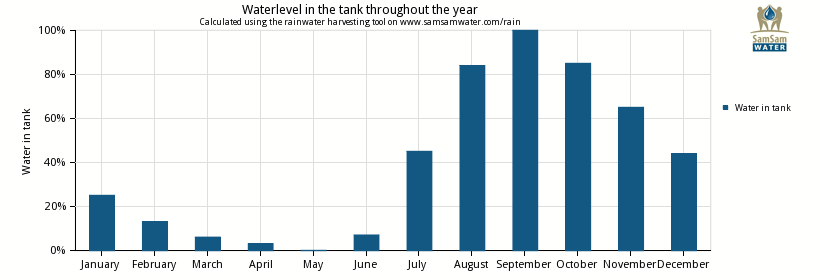 Single Residential Building Considering All Demand
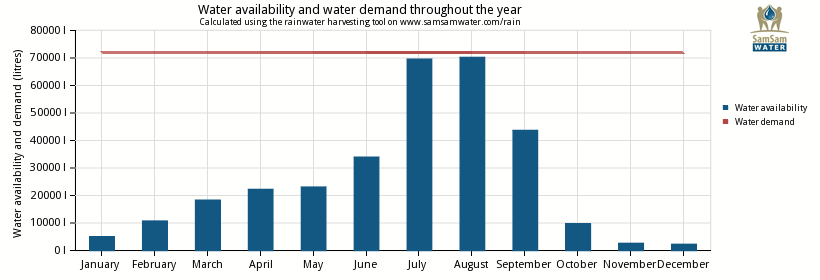 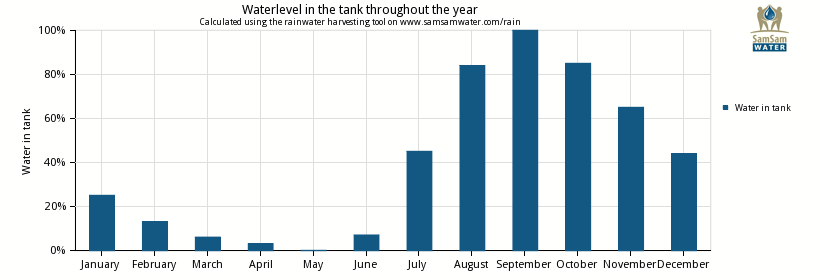 Single Residential Building Considering Non-Potable Demand
Percentage of demand that can be addressed by the RWH at Jemo I condominium site, Jemo Addis Ababa, 2015
How much water can be harvested?
Grey water Reuse
Sources of Grey water
Characteristics of Greywater
Water Reuse- Potential Applications
Use of Rainwater and Grey water
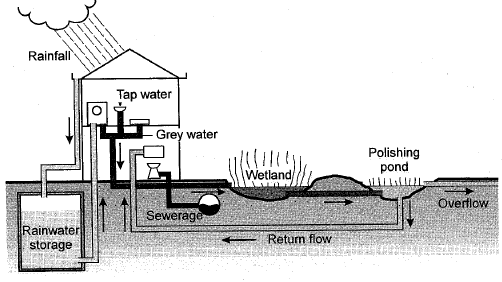 Treatment matrix for reclamation and reuse of wastewater
Treatment matrix for reclamation and reuse of wastewater
Desalination of Water with high TDS
Desalination Technologies
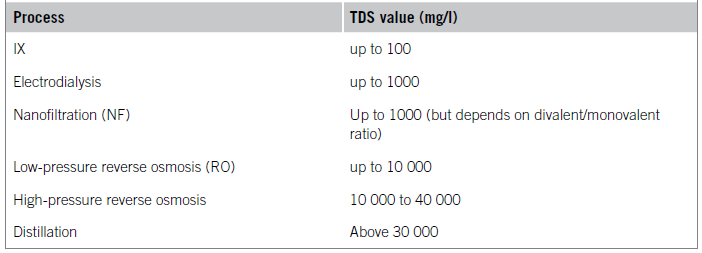